DRAWING PROJECT
PROJECT   TITLE
Various Symbols And Special Lines Used In Civil Engineering Drawing
Submitted To:
        Engr. FAWAD AHMED NAJAM				
  SUBMITTED BY:
              2K9-SCET-29
              2K9-SCET-30
              2K9-SCET-31
              2K9-SCET-33
              2K9-SCET-34
SPECIAL LINES
Standard engineering drawing line types
Visible
Hidden
center 
cutting plane 
Break lines
Dimension and extension lines
LINES
Visible lines:
continuous lines used to depict edges directly visible from a particular angle.

Hidden lines:
  are short-dashed lines that may be used to represent edges that are not directly visible.

Center lines 
are alternately long- and short-dashed lines that may be used to represent the axes of circular features.
LINES
Cutting Plane: 
are thin, medium-dashed lines, or thick alternately long- and double short-dashed that may be used to define sections for section views.

Break lines:


Dimension And Extension Lines:
LINES
Lines can also be classified by a letter classification in which each line is given a letter.
Type A  lines show the outline of the feature of an object. They are the thickest lines on a drawing and done with a pencil softer than HB.


Type B  lines are dimension lines and are used for dimensioning, projecting, extending, or leaders. A harder pencil should be used, such as a 2H.
LINES
Type C lines are used for breaks when the whole object is not shown. They are freehand drawn and only for short breaks. 2H pencil



Type D lines are similar to Type C, except they are zigzagged and only for longer breaks. 2H pencil
LINES
Type E lines indicate hidden outlines of internal features of an object. They are dotted lines. 2H pencil



Type G lines are used for centre lines. They are dotted lines, but a long line of 10–20 mm, then a gap, then a small line of 2 mm. 2H pencil
LINES
Type H lines are the same as Type G, except that every second long line is thicker. They indicate the cutting plane of an object. 2H pencil



Type K lines indicate the alternate positions of an object and the line taken by that object. They are drawn with a long line of 10–20 mm, then a small gap, then a small line of 2 mm, then a gap, then another small line. 2H pencil.
SYMBOLS
Definition
Shared understandings about the meaning of certain words, attributes, or objects. 
Characteristics
Displacement
Our ability to understand that a certain symbol means a certain thing.
Arbitrary
A symbol has no direct connection with the thing it refers to.  Meaning is a construction of the human mind.
Openness
Our ability to create and use symbols as we see fit.
SYMBOLS
DRAWING   SYMBOLS:
    Because  of  the  small  scale  used  in  most drawings, standard graphic symbols are used to present complete information concerning construction items and materials. 
    These   typical symbols  are  used  so  frequently  in  construction drawings that their meanings must be familiar not only to the preparer, but to the user as well.
DOORS SYMBOLS
WINDOW SYMBOLS
Materials symbols
TOILET SYMBOLS
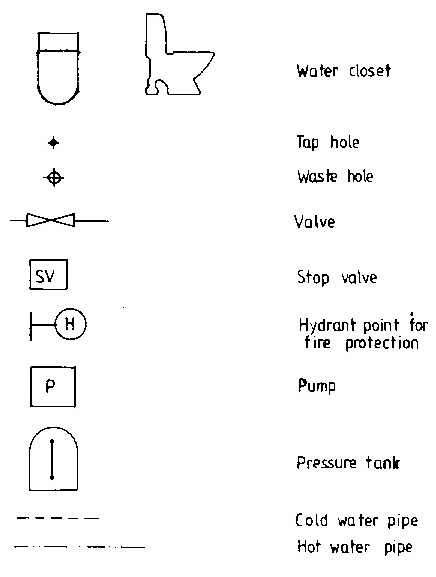 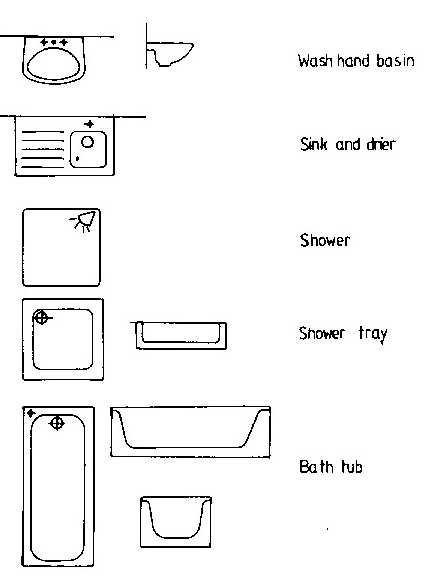 Stair Case Symbol
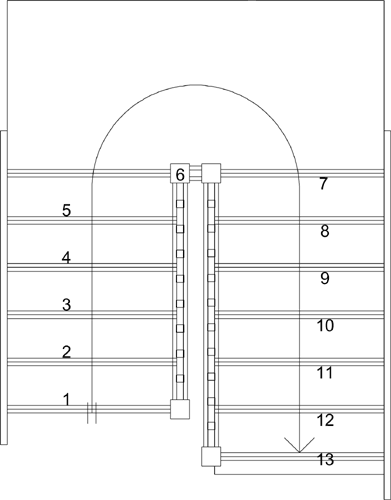 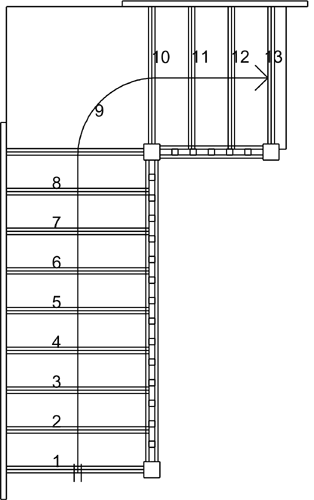